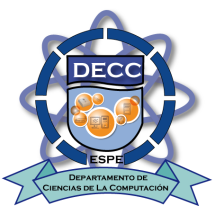 IMPLANTACIÓN DE TÉCNICAS Y ADMINISTRACIÓN DE HERRAMIENTAS DEL LABORATORIO PARA INVESTIGACIÓN DE ETHICAL HACKING
Lucía Sandoval
Andrea Vaca
CONTENIDO
INTRODUCCIÓN
OBJETIVOS
MARCO TEÓRICO
PROPUESTA DE SERVICIOS BASADOS EN ITIL
CONCLUSIONES Y RECOMENDACIONES
INTRODUCCIÓN
Ethical Hacking, brinda ayuda a las organizaciones para que tomen medidas preventivas en contra de agresiones maliciosas
"Para atrapar a un ladrón debes pensar como un ladrón".
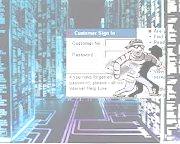 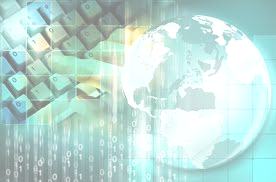 OBJETIVOS
Plantear el uso de ITIL V3. 
Usar el método Delphi.
Crear guías prácticas.
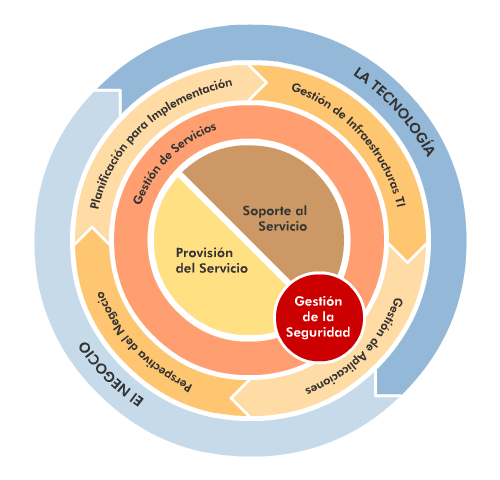 MARCO TEÓRICO
ETHICAL HACKING
Seguridad informática
Delitos informáticos
Ethical Hacking
Hacker
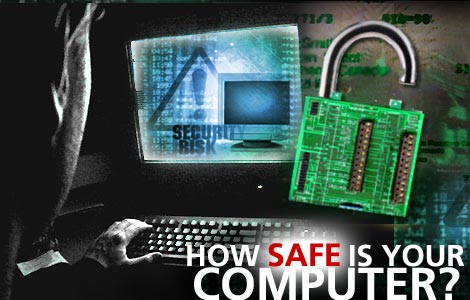 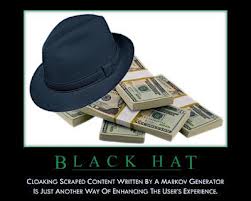 ITIL
ITIL (Biblioteca de Infraestructura de Tecnologías de Información),  es un conjunto de buenas prácticas destinadas a mejorar la gestión y provisión de servicios TI.
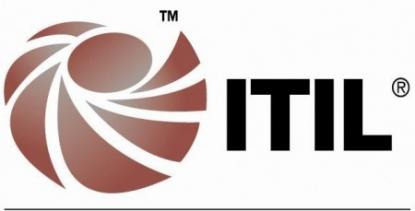 PROPUESTA DE LOS SERVICIOS  BASADOS EN ITIL V3
ESTRATEGIA DEL SERVICIO
GESTIÓN FINANCIERA

 Costos Hardware
ESTRATEGIA DEL SERVICIO
GESTIÓN FINANCIERA

Costos Software
ESTRATEGIA DEL SERVICIO
GESTIÓN FINANCIERA

Ganancias
ESTRATEGIA DE SERVICIO
GESTIÓN DE LA DEMANDA
Se ha considerado tomar como población a los estudiantes de la Escuela Politécnica del Ejército, Campus-Sangolquí, así como también a la población de Pichincha comprendida entre las edades de 15 a 34 años, ya que serán los principales beneficiarios de la implantación de los Servicios del Laboratorio de Ethical Hacking.

ENCUESTA
RESULTADOS
ESTRATEGIA DEL SERVICIO
GESTIÓN DEL PORTAFOLIO DE SERVICIO
SERVICIO DE EDUCACIÓN
Educación formal
Educación continua
Seminarios
SERVICIO DE INVESTIGACIÓN Y VINCULACIÓN
PRESTACIÓN DE SERVICIOS
Servicios de consultoría
Servicio de prestación del laboratorio
DISEÑO DEL SERVICIO
GESTIÓN DE CÁTALOGO DEL SERVICIO:
SERVICIOS DE EDUCACIÓN
EDUCACIÓN FORMAL
SYLLABUS
Guías Prácticas
EDUCACIÓN CONTINUA
TEMARIOS
SEMINARIOS
TEMARIOS
SERVICIO DE INVESTIGACIÓN Y VINCULACIÓN
PRESTACION DEL LABORATORIO
SERVICIO DE CONSULTORÍA
SERVICIO DE PRESTACIÓN 
GESTIÓN DE NIVELES DEL SERVICIO
SLAS
OLAS
DISEÑO DEL SERVICIO
GESTIÓN DE LA CAPACIDAD
DISEÑO DEL SERVICIO
GESTIÓN DE LA CAPACIDAD
DISEÑO DEL SERVICIO
GESTIÓN DE LA CAPACIDAD
DISEÑO DEL SERVICIO
GESTIÓN DE LA CAPACIDAD
ORGANIGRAMA
ESTRATEGIA DEL DISEÑO
GESTIÓN DE LA DISPONIBILIDAD
DISEÑO DEL SERVICIO
GESTIÓN DE LA CONTINUIDAD
DISEÑO DEL SERVICIO
GESTIÓN DE LA SEGURIDAD DE LA INFORMACIÓN
GESTIÓN DE PROVEEDORES:
Rector de la ESPE o su delegado 
Oficial Superior en servicio activo 
Asesor Jurídico 
Director Financiero 
Técnico de la institución, especialista en el tema de la contratación
MÉTODO DELPHI
ANÁLISIS DE RESULTADOS
ESTRATEGIA DEL SERVICIO
DISEÑO DEL SERVICIO
TRANSICIÓN DEL SERVICIO
PLAN DE TRANSICIÓN DEL SERVICIO:
TAREAS
INSTALACIÓN
PONER A DISPOSICIÓN
SELECCIÓN DEL PERSONAL
CAPACITACIÓN 
EVALUACIÓN
PUESTA DEL SERVICIO
CRONOGRAMA
COSTOS
CONCLUSIONES Y RECOMENDACIONES
CONCLUSIONES
El hacking ético representa una solución para la seguridad en Internet a través de pruebas las cuales tienen como objetivo encontrar todas las vulnerabilidades.
Los hackers éticos son personas que prestan servicios para realizar pruebas de penetración en un sistema.
El Laboratorio de Ethical Hacking permitirá al estudiante trabajar en un equipo orientado a la seguridad de la información, donde podrá experimentar pruebas en los sistemas y hacer que estos se encuentren en los momentos más críticos.
Los expertos en ITIL V3 concluyeron que Ethical Hacking es una materia que no debe ser opcional sino obligatoria.
RECOMENDACIONES
Es necesario concientizar a los administradores de sistemas acerca del uso o mal uso que se puede dar a las herramientas utilizadas en este proyecto.
Se debería desarrollar mecanismos para mantener actualizadas las herramientas de seguridad que se encontrarán en el laboratorio.
Incentivar y crear mecanismos para que el profesorado fomente la investigación y desarrollo de habilidades en otros ámbitos de la Seguridad Informática. 
Los docentes que vayan a impartir la cátedra de Ethical Hacking deben ser personas que no solo hayan tenido experiencia en consultoría, auditoría sino también cursos sobre el tema, prácticas con ciertas herramientas y que tengan conocimientos realistas y cercanos con lo que hoy en día sucede.